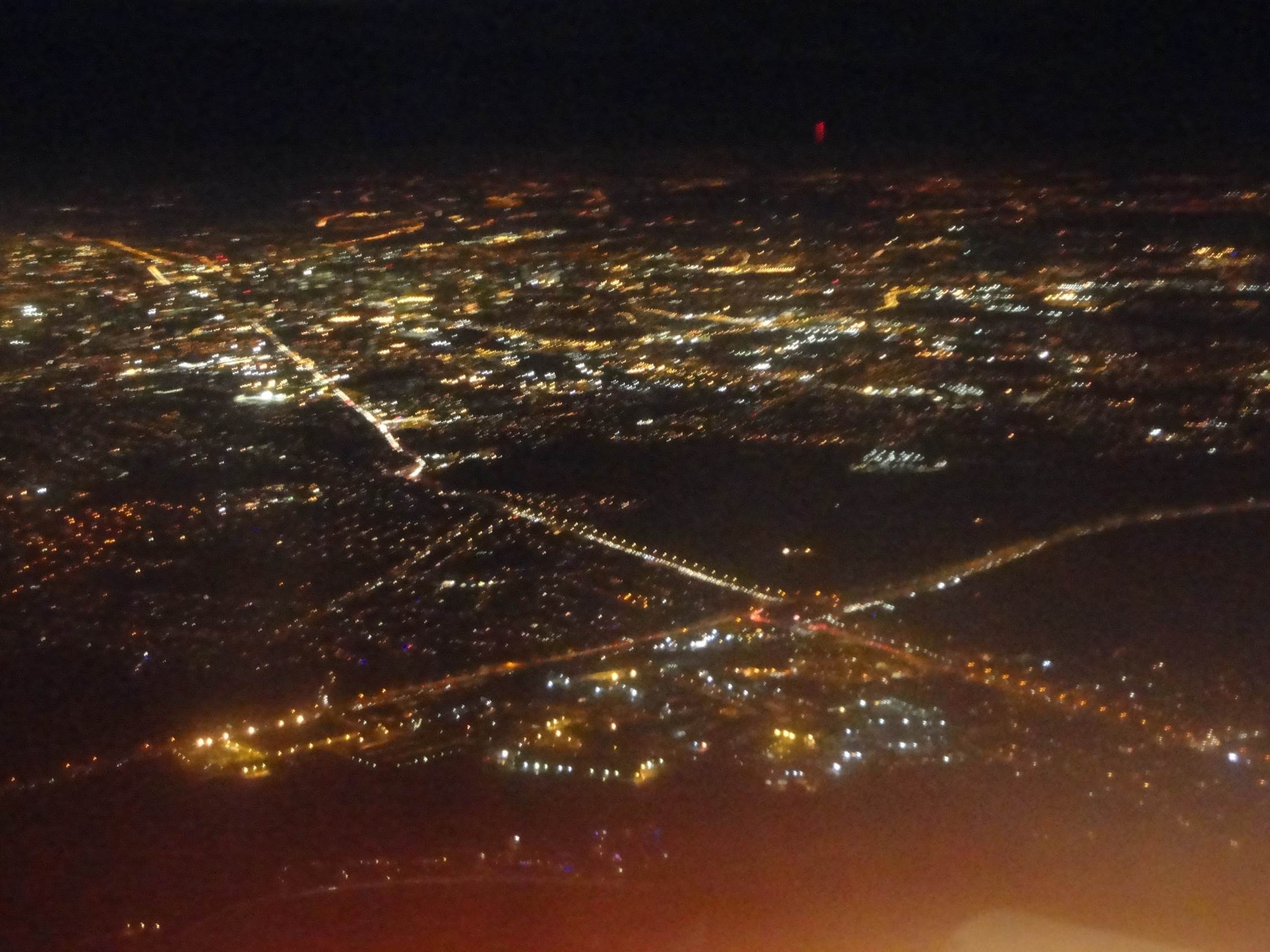 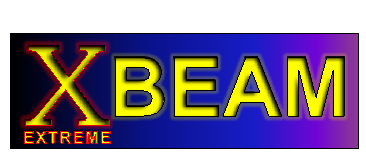 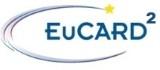 EuCARD-2 WP5 XBEAM& WP1 EuCAN
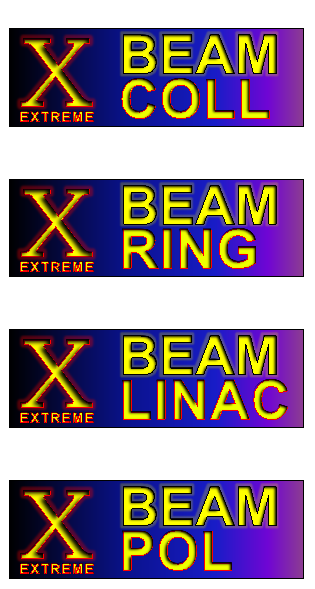 Frank Zimmermann
EuCARD-2 Steering Committee Meeting 
12 December 2013
with kind input from Kurt Aulenbacher, Marica Biagini, Mohamad Eshraqi, and Giuliano Franchetti
Work supported by the European Commission under Capacities 7th Framework Programme, Grant Agreement 312453
contents
a) achievements in 2013
b) program for 2014 & beyond
c) milestones and deliverables
WP1 EuCAN achievements
web site created: http://cern.ch/eucan

milestone
report 
EuCARD2-Mil-MS4
CERN-ACC-2013-0263
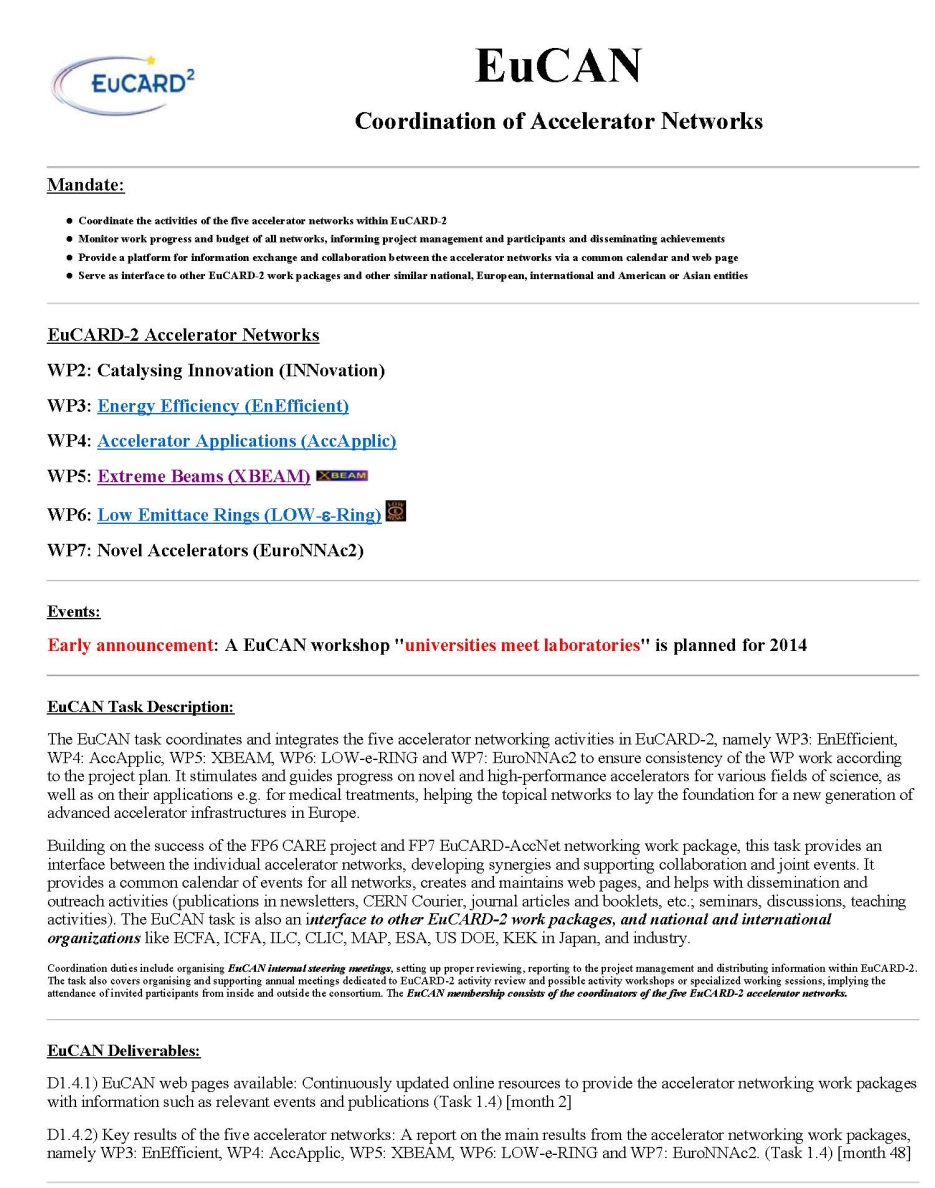 ----Original Message-----
From: no-reply (Unmonitored address) 
Sent: 12 December 2013 11:58 AM
Subject: CERN-ACC-2013-0263 has been deleted from the EuCARD-2 Document Database

Hello:
        This is to inform you that the publication <CERN-ACC-2013-0263>, for WP/TASK: 1.4: Coordination of Accelerator Networks (EUCAN)
 
title: "EUCAN web pages available"
author(s): Zimmermann, F.: CERN
 
submitted by: livia.lapadatescu@cern.ch
with URL: <http://cds.cern.ch/record/1635893>
 
has been deleted from the EuCARD-2 Document Database.
WP5 achievements
web site created: http://cern.ch/xbeam 

mailing lists created & ‘filled’: 
eucard2-wp5-coordinators@cern.ch
eucard2-wp5.*-info@cern.ch 

dissemination effort: 
IHEP Higgs symposium, Beijing/China, 12 August’13
CINVESTAV Merida/Mexico, 5 September 2013 
ERL workshop, BINP, 12 September 2013, DESY 11 October 2013, KfB Darmstadt 29 November 2013
XBEAM events in 2013
EuCARD-2 kick off meeting, CERN, 10-14 June 2013
XBEAM Steering Meeting 14 June 2013
XCOLL TLEP6 workshop, CERN, 16-18 Oct. 2013
SuperKEKB commissioning workshop  (XCOLL) KEK, 11-13 Nov. 2013
"Beam Dynamics meets Magnets" (XRING), Darmstadt, 2-4 December 2013  
LHC-CC13  LHC crab-cavity workshop (XCOLL), CERN, 9-10 December 2013
TLEP6, 16-18 October 2013,  84 participants (USA: 5, Asia: 11, Mexico: 3, Europe: 66)
participation by CERN Director of Research Sergio Bertolucci,
and former CERN DG Herwig Schopper
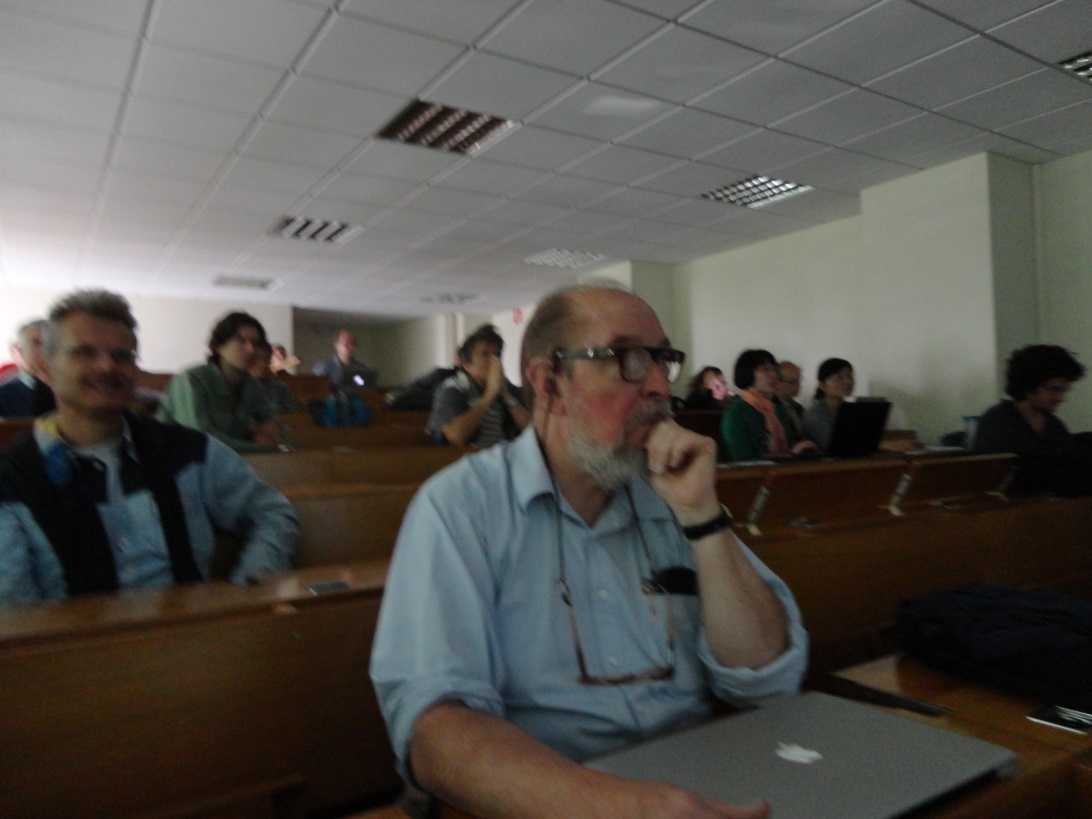 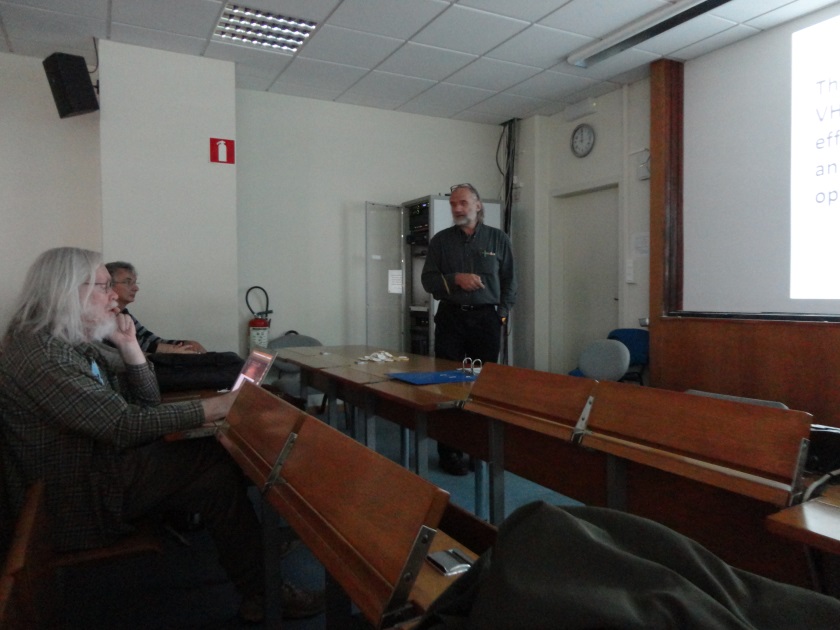 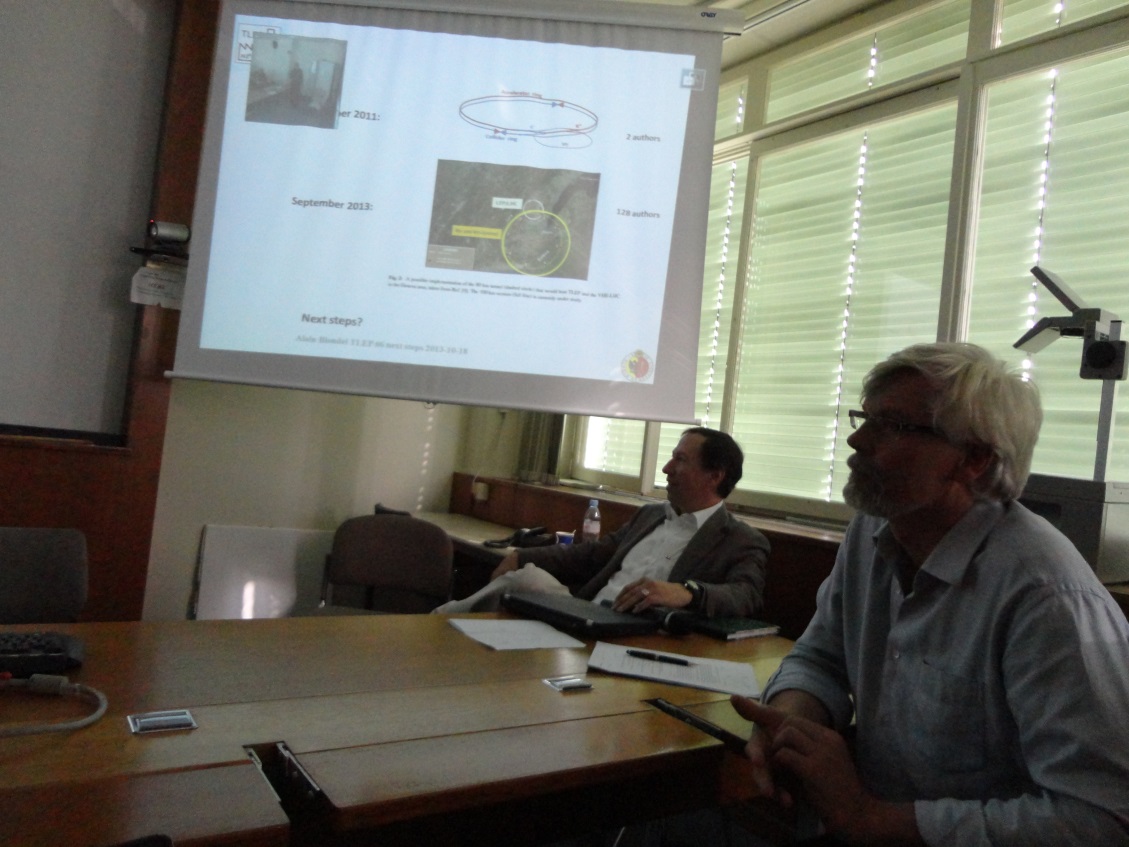 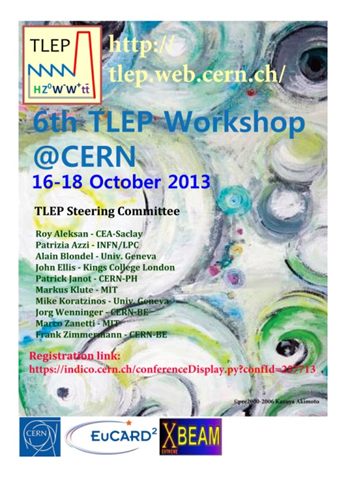 SuperKEKB commissioning workshop, KEK, 11-13 November 2013, 68 participants(Europe: 7, USA: 8, Japan: 51, China: 1, Russia: 2)
beam commissioning will start in early 2015
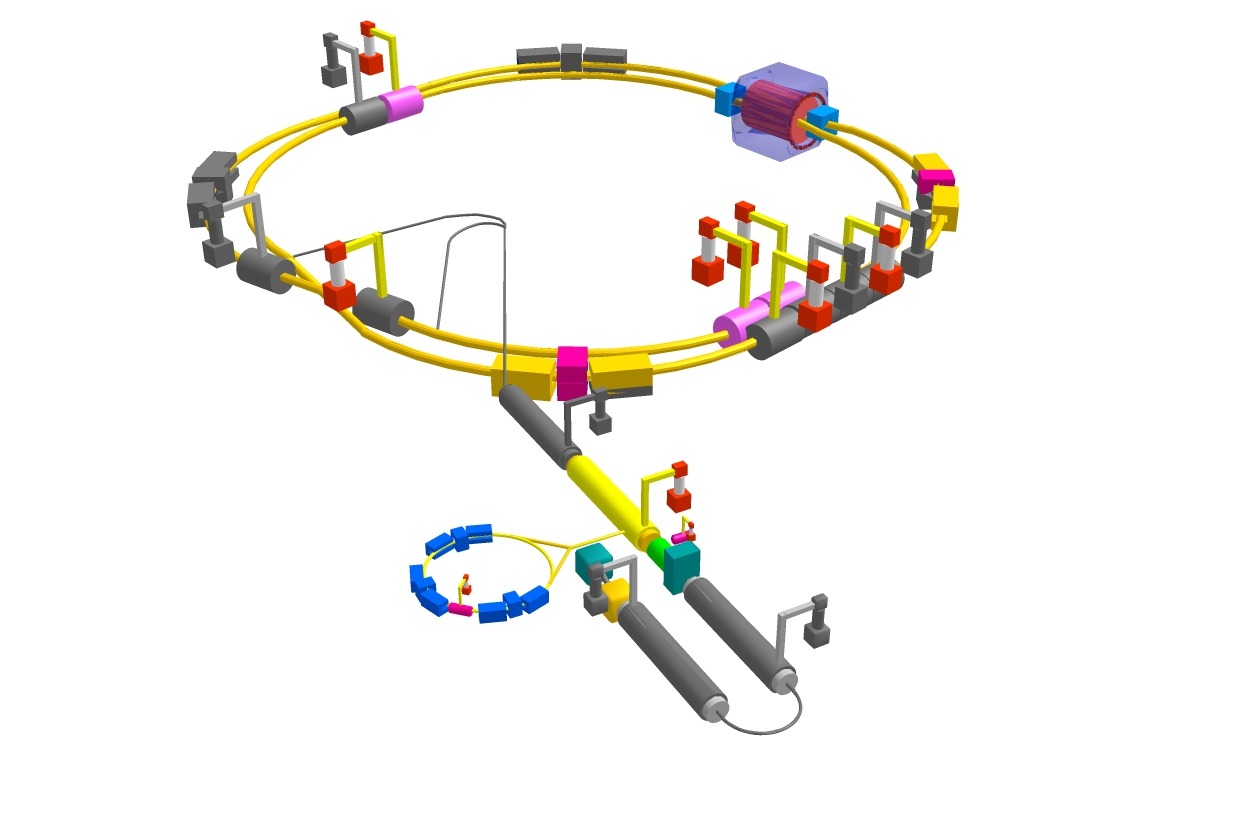 by*=300 mm (TLEP:  1 mm)
lifetime 5 min (TLEP: ~15min)
ey/ex=0.25% ! (TLEP: 0.2%)
off momentum acceptance (±1.5%, TLEP: ±2%)
e+ production rate (2.5x1012/s, TLEP: <1x1011/s)
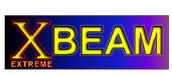 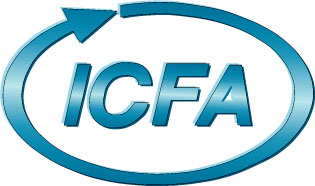 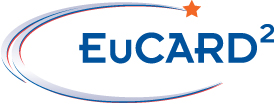 SuperKEKB commissioning workshop, KEK, 11-13 November 2013
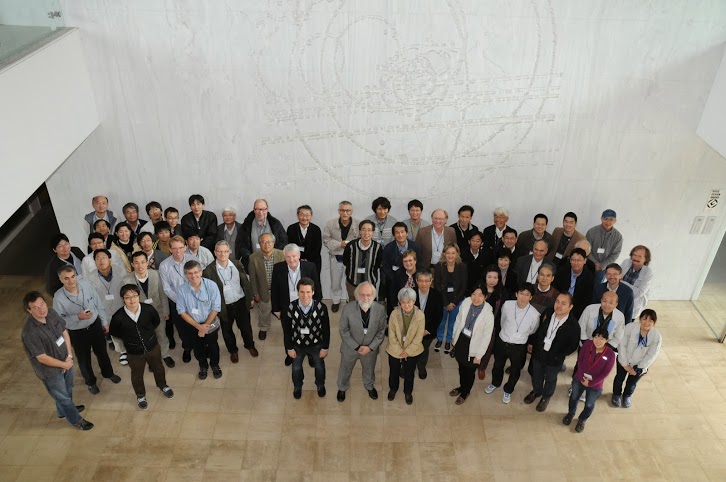 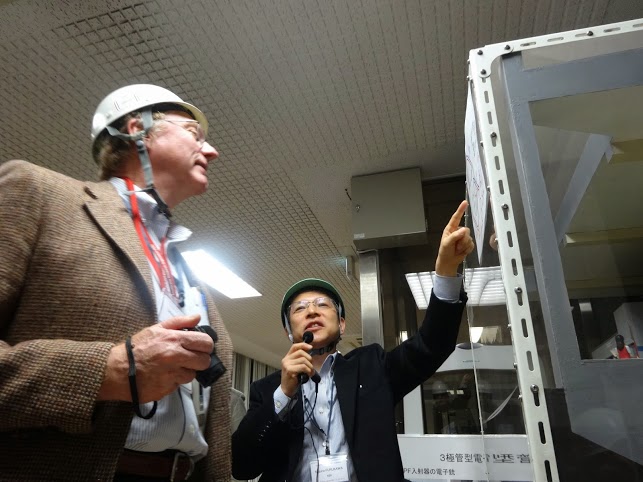 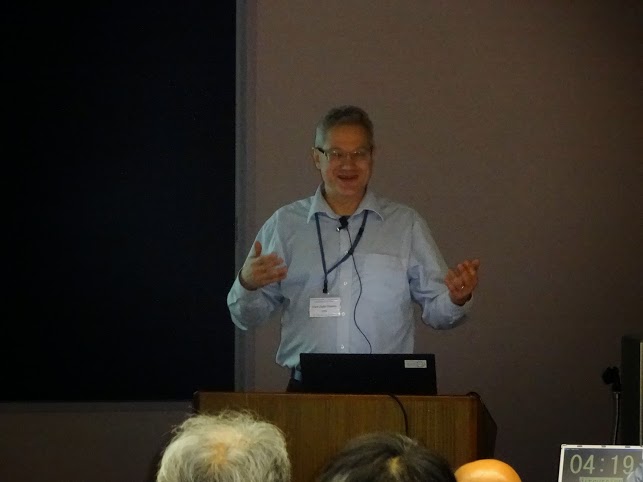 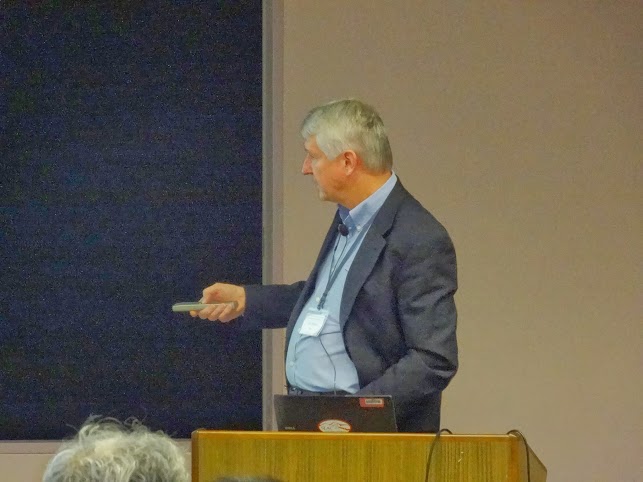 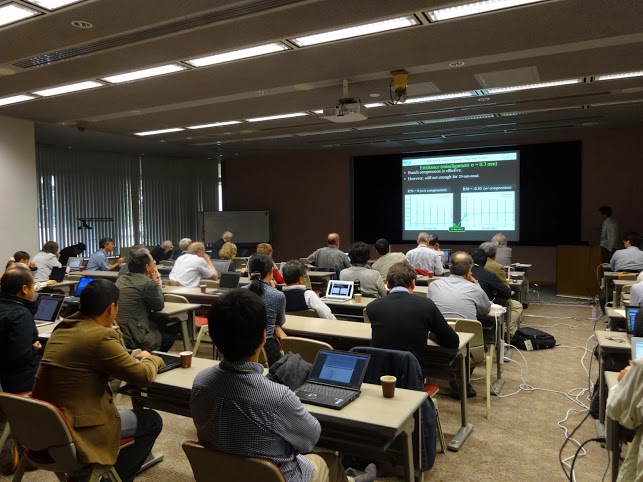 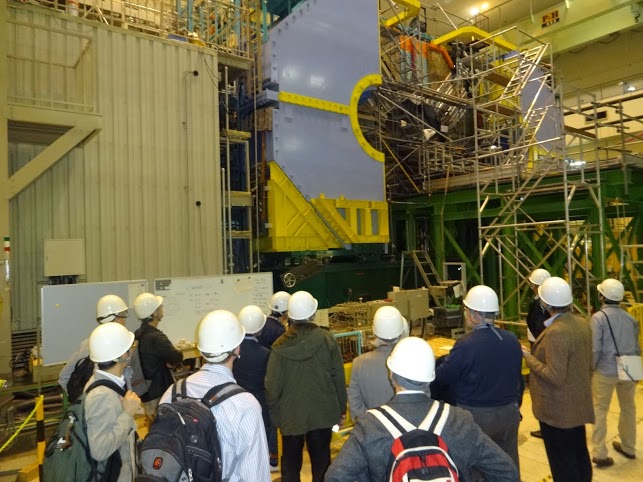 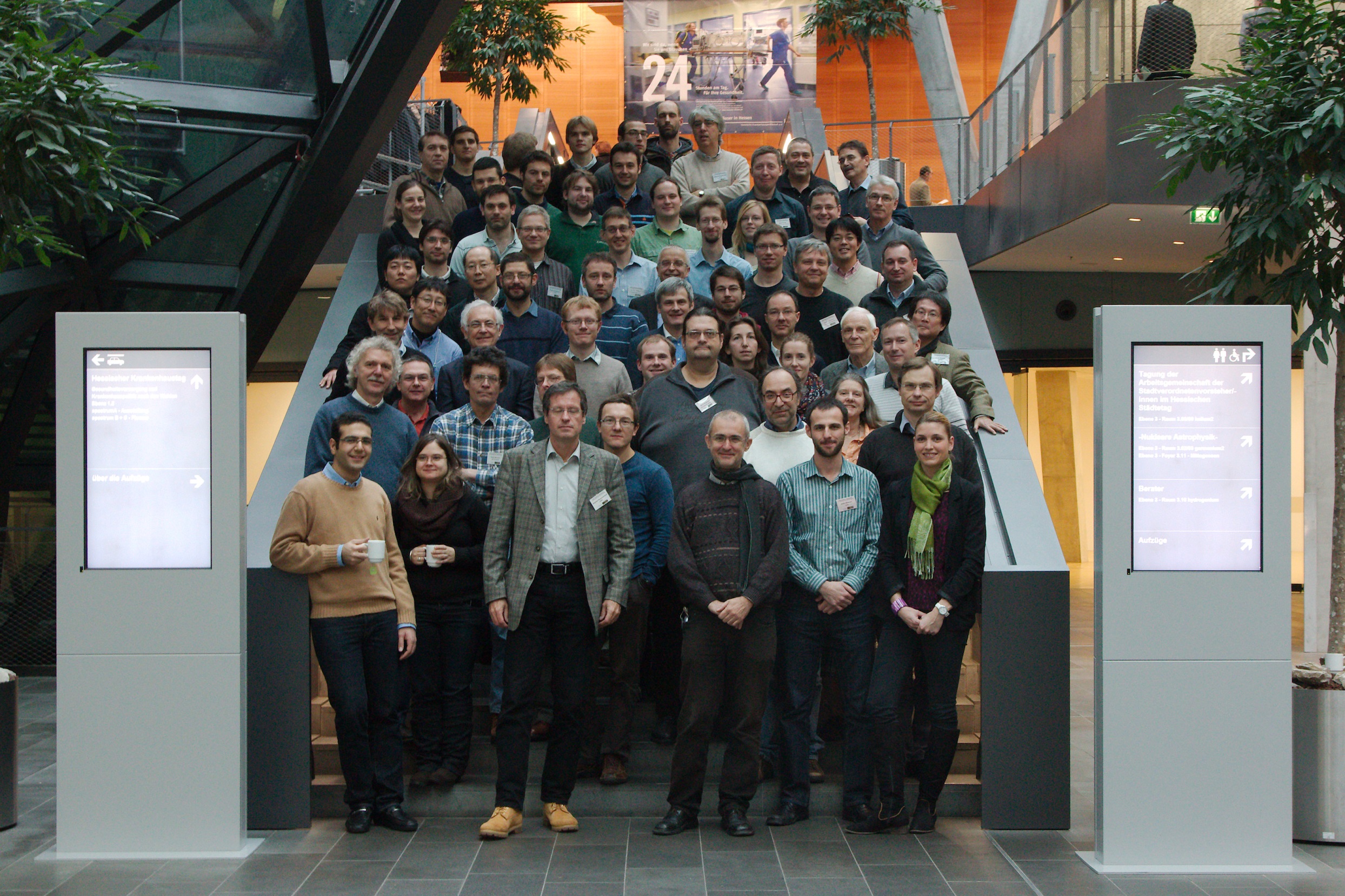 “beam dynamics meets magnets”, Darmstadt, 2-4 December 2013, 84 participants(Japan: 3, USA: 2, Europe: 79)
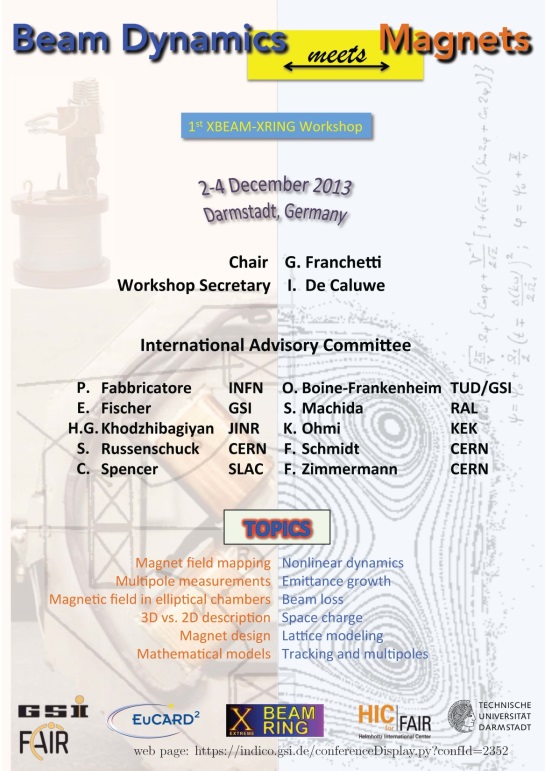 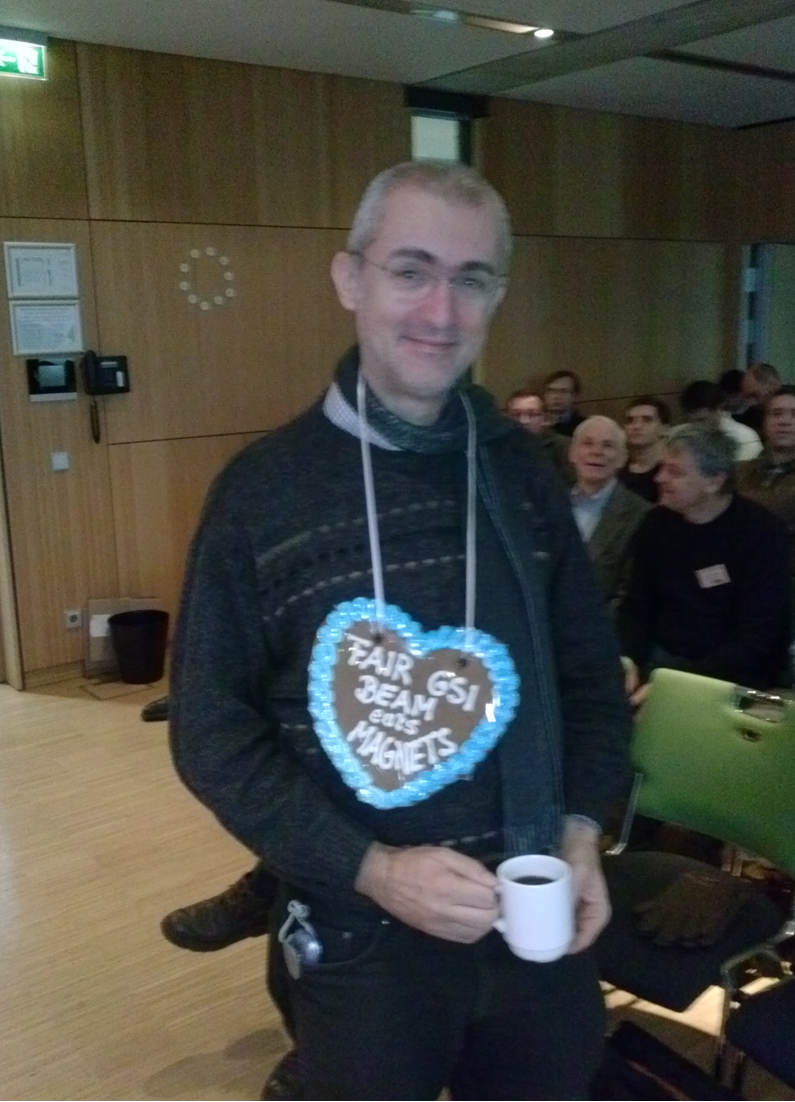 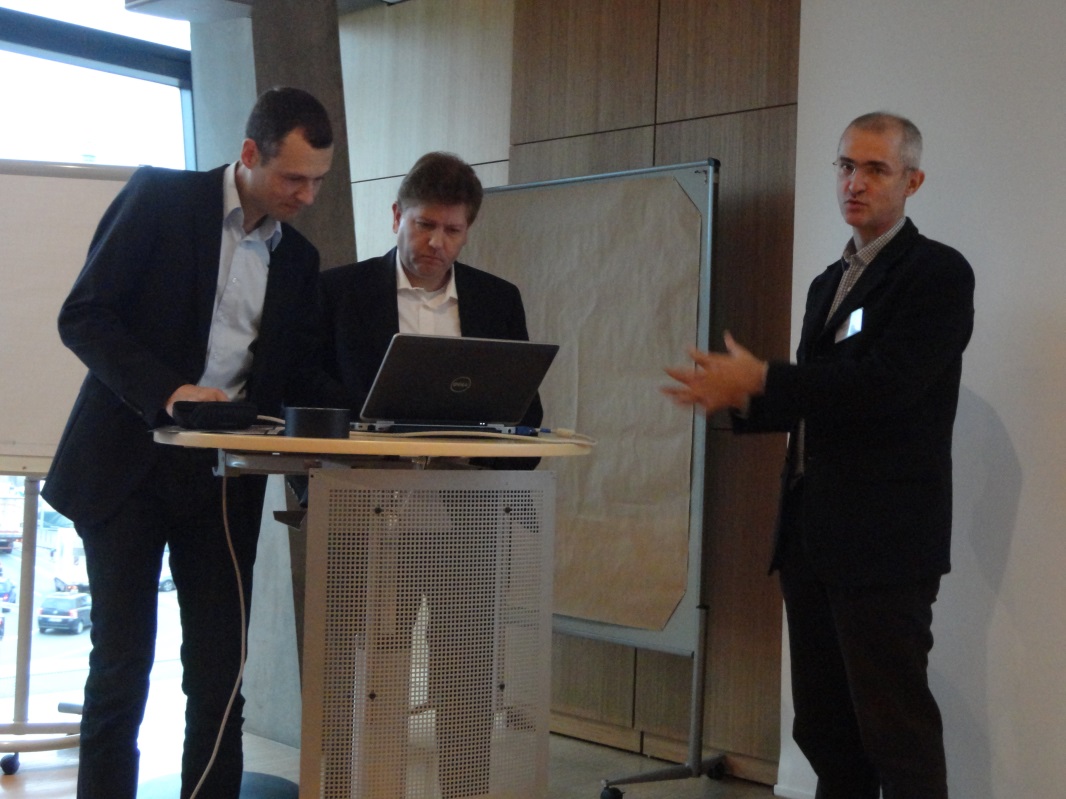 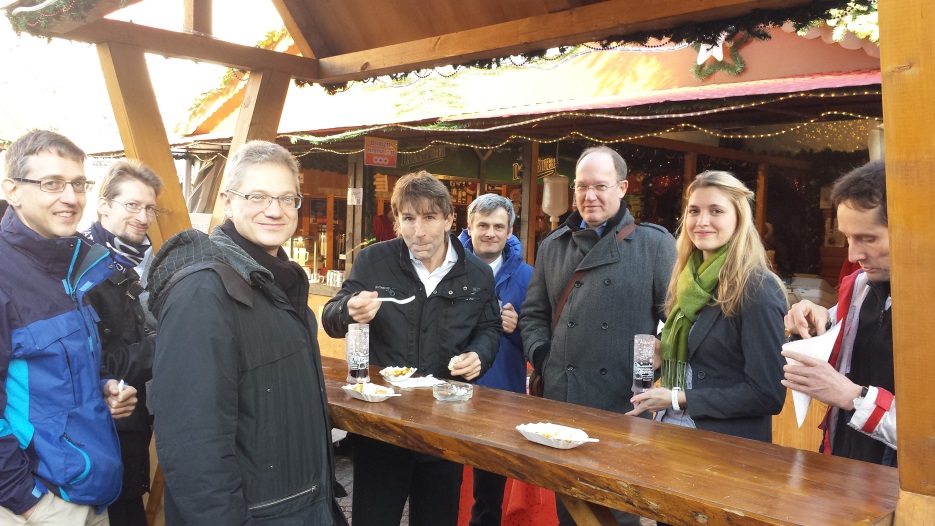 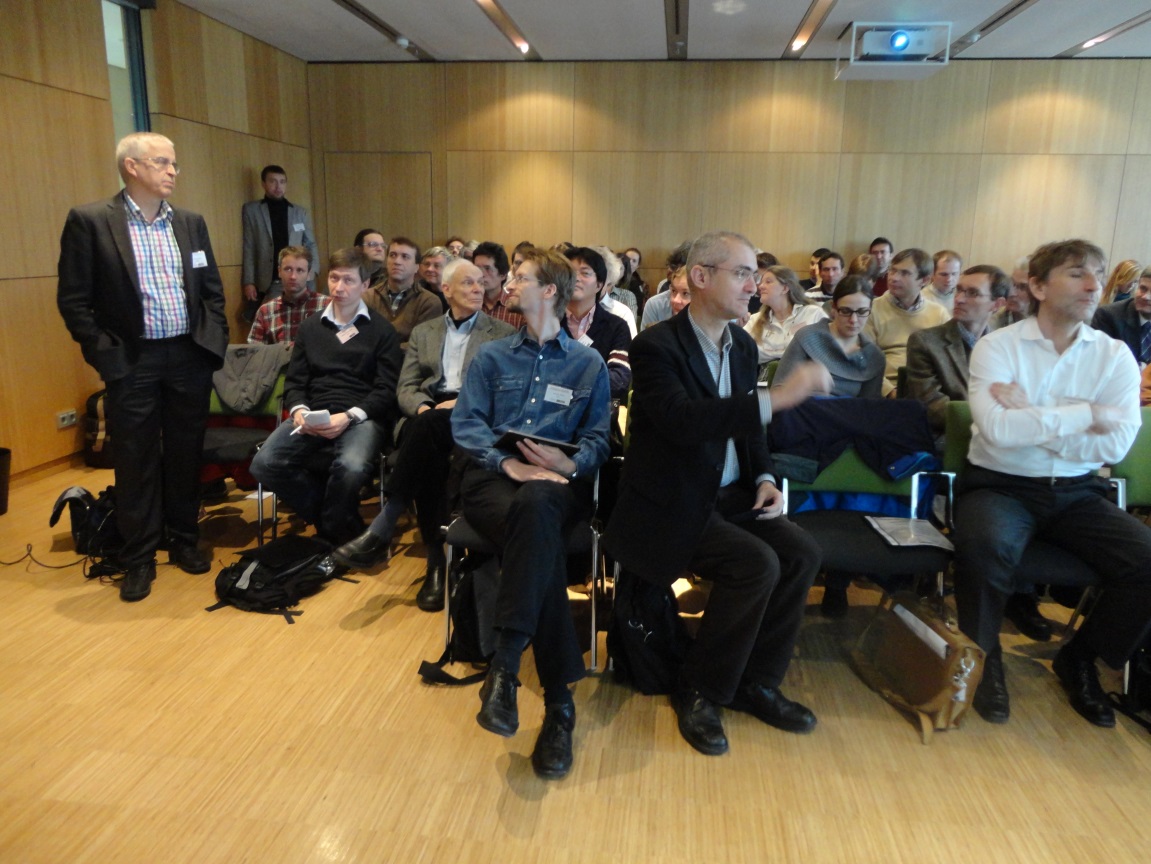 “beam dynamics meets magnets”, Darmstadtium, 2-4 December 2013
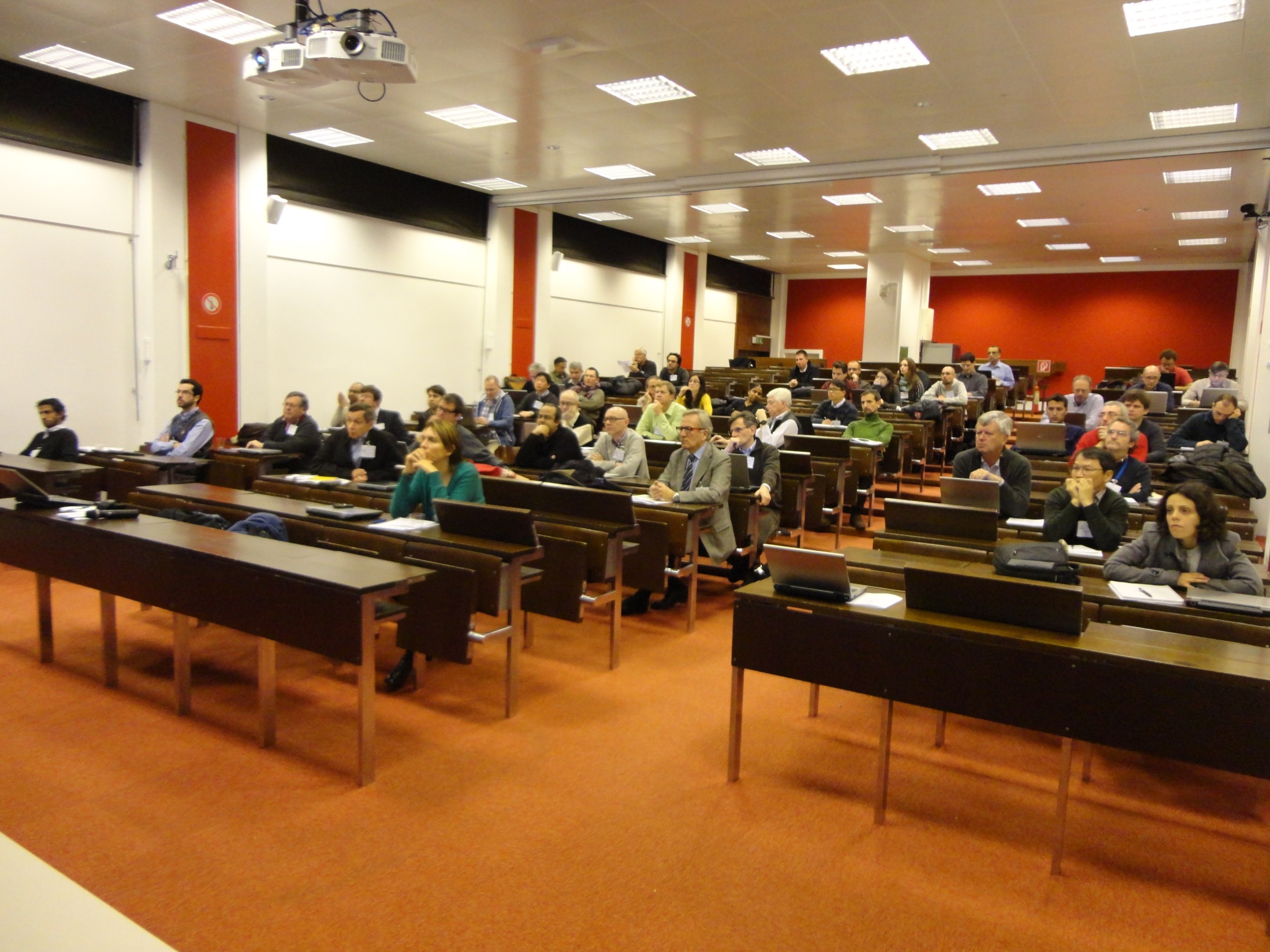 LHC-CC13, 6th LHC crab cavity workshop, CERN, 9-11 Dec. 2013, 63 participants (USA: 15, Japan: 3, Europe: 45)
main objectives: 
Compact cavity RF test results and performance validation 
Cryomodule and RF system development for SM18, SPS tests & LHC 
Preparation for SPS beam tests and future roadmap
outreach events & presentations
F. Zimmermann, LHC & Future High-Energy Frontier Circular Colliders, ISHP 2013, Beijing/China, 12 August 2013
F. Zimmermann, LHC & Future High-Energy Frontier Circular Colliders, CINVESTAV Merida/Mexico 5 September 2013
K. Aulenbacher, Electron Beam Polarimetry at ERL's, ERL2013 workshop, BINP September 2013 
F. Zimmermann, Future High Energy Circular Colliders,  DESY Hamburg, 11 October 2013
J.B. Rosenzweig (UCLA), The Birth of the 5th Generation Light Source, CERN ATS Seminar, 22 November 2013
F. Zimmermann, Zukünftige Beschleunigerprojekte am CERN, KfB Annual Meeting, Darmstadt, 29 November 2013
planned workshops in 2014/15
LHeC workshop (XCOLL), 20-21 January 2014 
“Future Circular Colliders Study Kickoff” (XCOLL), CERN, 12-15 Feb 2014
EUCARD workshop "Spin optimization at Lepton accelerators“ (XPOL), Mainz, 12-13 February 2014
XBEAM-XLINAC/WP3-EnEfficient joint workshop on IOTs, Daresbury, 3-4 June 2014
6th Int’l Conf., “Charged & Neutral Particles Channeling Phenomena - Channeling 2014” (XCOLL), Oct 5-10, 2014
EuCAN “Universities meet Labs” (EuCAN), June-July 2014 ? 
 "Beam Dynamics meets Magnets 2014“ (XRING), PSI, end ‘14
SC collaboration workshop, CERN, 27-28 May 2014
Space Charge 2015 (XRING), UK, Oxford, April 2015
EuCARD-2 XCOLL - LHeC workshop
)
100 MW total wall-plug power,
Lep up to 2x1034 cm-2s-1
Chavannes-de-Bogis
20-21 January 2014
indico.cern.ch
confId=278903
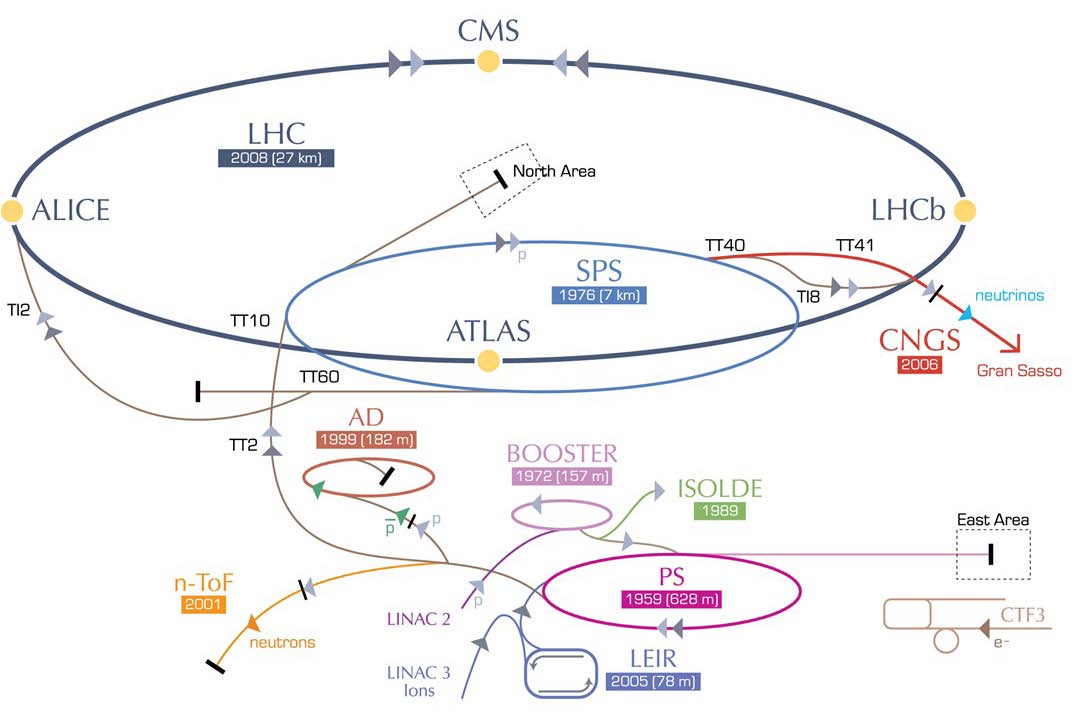 ERL LHeC:
recirculating
linac with
energy 
recovery
Future Circular Colliders Study
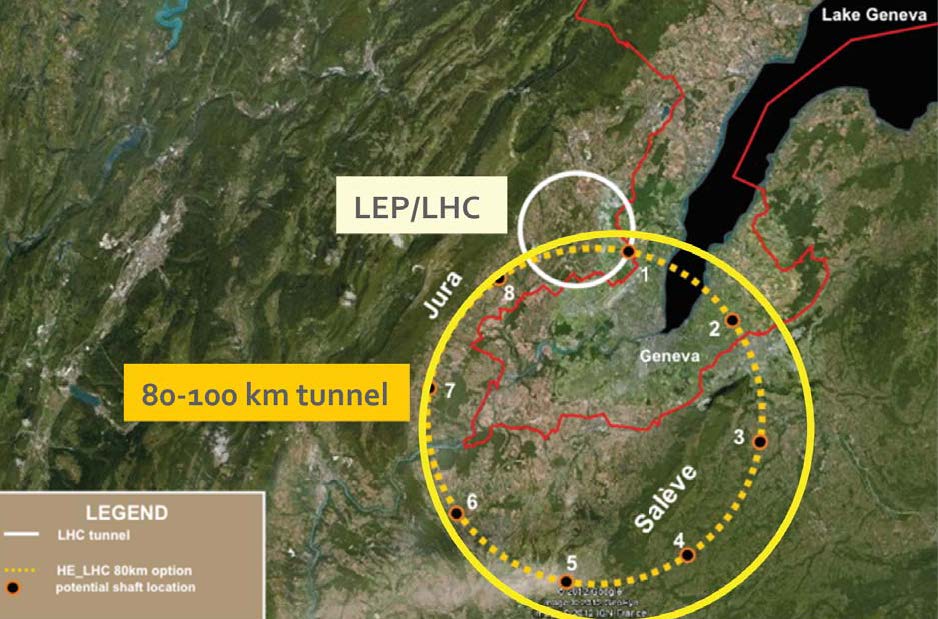 J. Osborne, C. Waaijer, CERN, ARUP & GADZ,
submitted to European Strategy Symposium 2012
TLEP/VHE-LHC
FCC “kick-off meeting”
U. Geneva 12-15 February 2014!
http://indico.cern.ch/e/fcc-kickoff
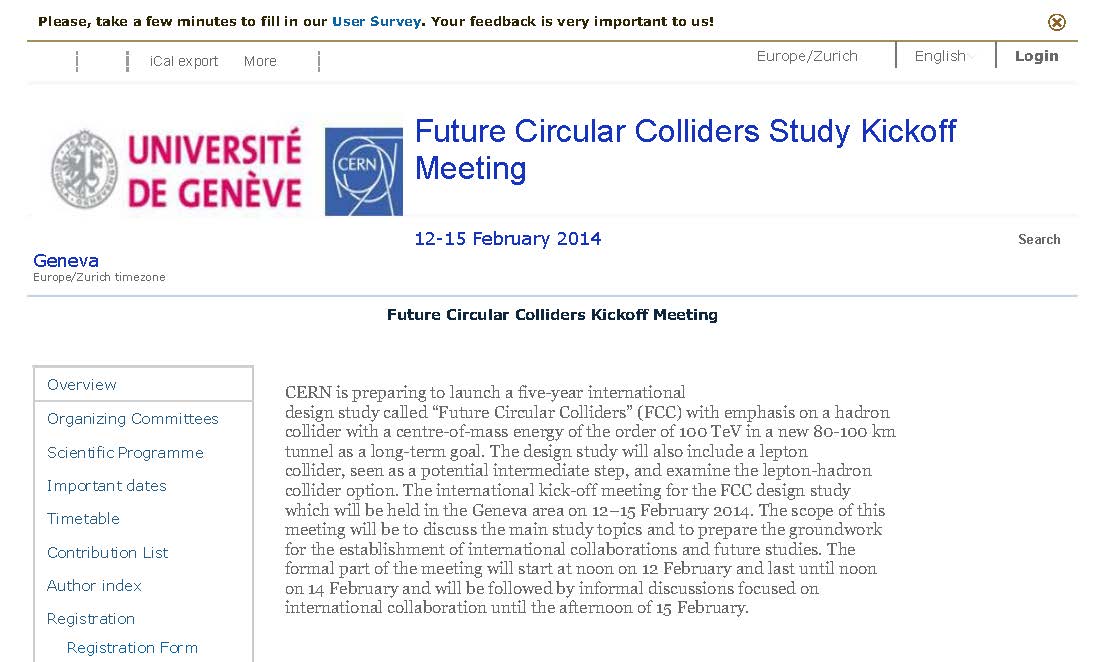 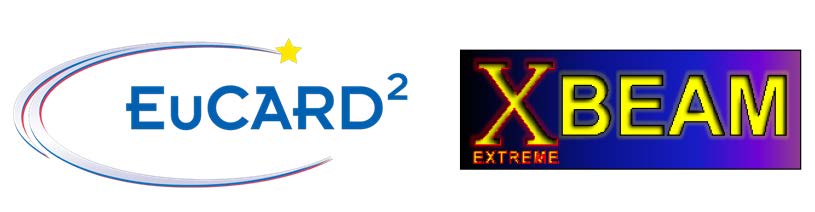 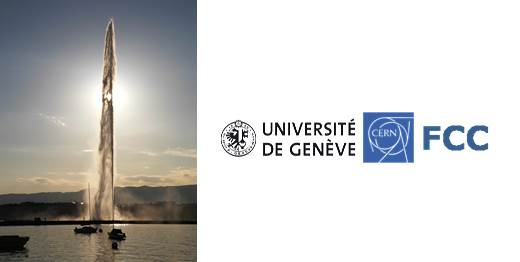 EuCAN WP1 

deliverable

key results of 5 accelerator networks
M18
due rather soon
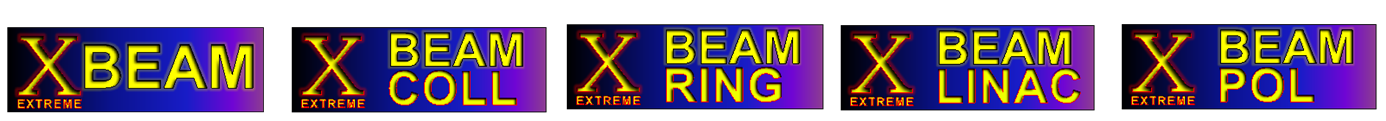 deliverables :
Preliminary strategies, optimization, limitations, paths & parameters for 
future hadron & lepton colliders; 
future high-performance hadron rings; 
future high-power high-current SC linacs; and 
future polarized beams 
[month 36]
Strategy for 
future extreme beam facilities; 
[month 48]
none at the moment
milestones :
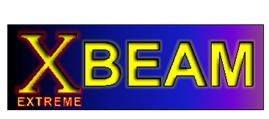 different from web site?!
≥1 workshop per task in year 1
2013 (done):
3 workshops for XCOLL
1 workshop for XRING
0 workshops for XLINAC 
0 workshops for XPOL
2014 (plan):
4 workshops for XCOLL
2-3 workshops for XRING
1 workshops for XLINAC 
1 workshops for XPOL
actions / open questions:

MS reports for 2013 workshops
consistency of milestones on web site 
missing milestones from 2013?
M18 report on accelerator networks
preparation for “universities meets labs” 
workshop